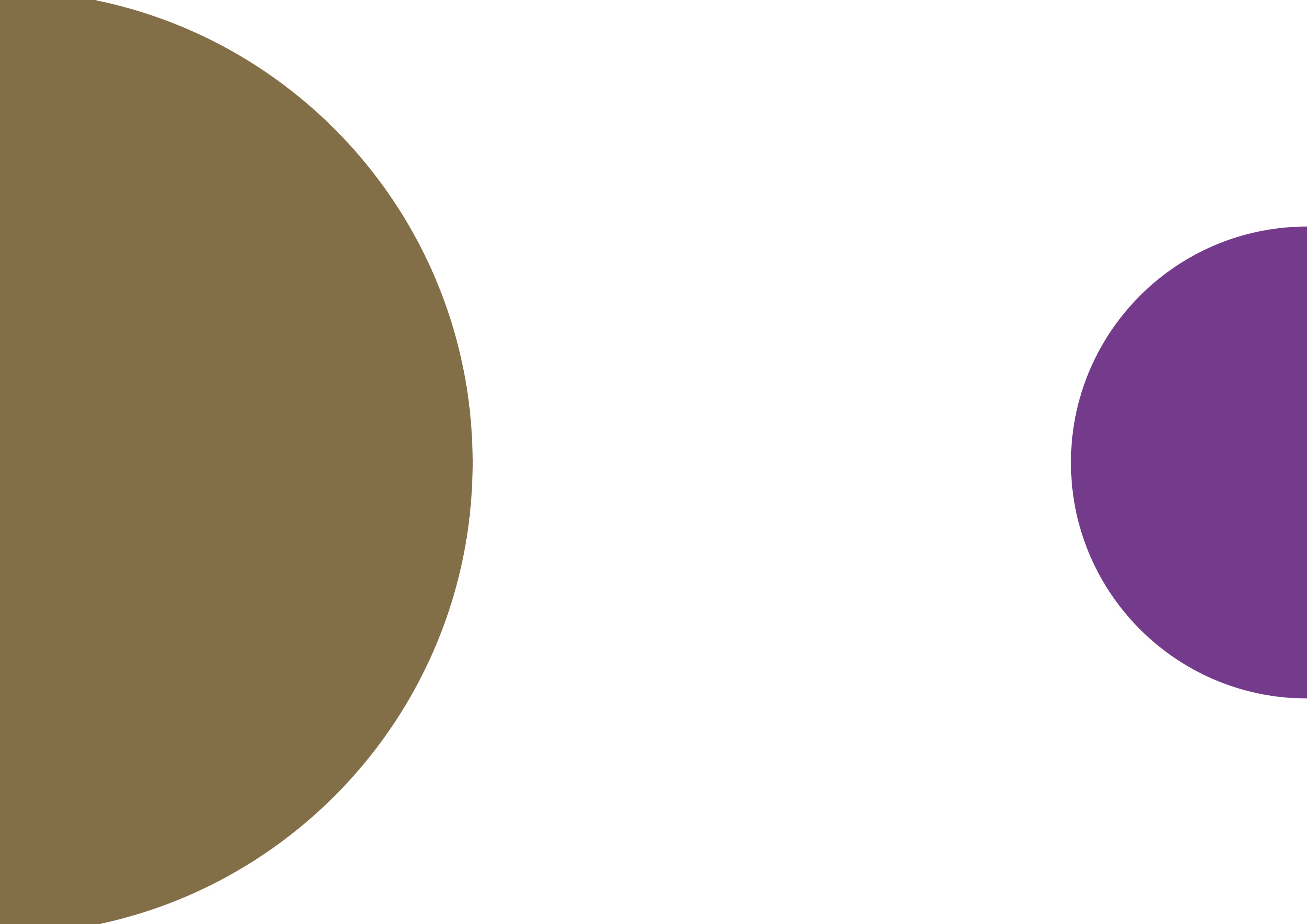 CV.2022
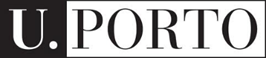 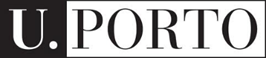 NOME
CURRICULUM 
VITÆ